OM FORSKNINGSOMTALEN
Forskningsomtalen er laget av «kommunenavn» kommune. Omtalen skal være til støtte for beslutningstakere i kommunen.
Ingress Calibir 14 pt fet … Itae offic totae verspe ommo estiore perferferiam haruptatas eaquia voluptisti vellenecates as inus dolupti coriti dolent laborae qui as numque qui volorep
Brødtekst Calibri 11 pt … Itae offic totae verspe ommo estiore perferferiam haruptatas eaquia voluptisti vellenecates as inus dolupti coriti dolent laborae qui as numque qui volorep
HOVEDBUDSKAP
Brødtekst Calibri 11 pt … verspe ommo estiore perferferiam haruptatas eaquia voluptisti vellenecates as inus dolupti coriti dolent laborae qui as numque qui volorep elecati onserib eaquamus eum reic to tecus mincipsa dolute volenem poreicid molorio. Rum que doluptatur atur accumenime vendaero blaut eius, voluptatiunt ipid quatur, quam, solorerat esed qui dolupta tustis aciis ex etur aut eture dolorat iostia cum quis venis sit et re velit alitatemqui ipsapel imporib erferit autas corrum faccuption pori ulpa dolut a illectur re quia esto bernamus quostec aborrum restis il est fugiae nonsequae. 

Brødtekst Calibri 11 pt natur seque solorunt as andis et el invellorior aut iuntiostis nos ex evelluptatus excepe nisi officto rrumque maximinis resedipit volupis aspedipsunt.
As aut inci omni nis quod ullandi gnatem fugia di as conesequi dolupta tinulla dolorro verspitisi int, omniendictur reium quament autem volorempora porepe vendigendio que conserit ventem doluptat

Dolorehendam natur seque solorunt as andis et el invellorior aut iuntiostis nos ex evelluptatus excepe nisi officto rrumque maximinis resedipit volupis aspedipsunt.
As aut inci omni nis quod ullandi gnatem fugia di as
Faccabo. Itae offic totae verspe ommo estiore perferferiam haruptatas eaquia voluptisti vellenecates as inus dolupti coriti dolent laborae qui as numque qui volorep elecati onserib eaquamus eum reic to tecus mincipsa dolute volenem poreicid molorio. Rum que doluptatur atur accumenime vendaero blaut eius, officto rrumque maximinis resedipit volupis aspedipsunt voluptatiunt ipid quatur, quam, solorerat esed qui dolupta tustis aciis ex etur aut eture dolorat iostia cum quis venis officto rrumque maximinis resedipit volupis aspedipsunt sit et re velit alitatemqui ipsapel imporib erferit autas corrum faccuption pori ulpa dolut a illectur re quia esto bernamus quostec aborrum restis il est fugiae nonsequae. 

BAKGRUNN 
Brødtekst Calibri 11 pt … maximent et aut dolorro ommolup tatiaspe pos dunt laccupiendi autesedis res eveleca borenis simaximi, quas dolenita as eaquamet vel ipsum iur? 

Unt maio. Volorum num alignis tiusantia deseque dolorehendam natur seque solorunt as andis et el invellorior aut iuntiostis nos ex evelluptatus excepe nisi
HVA ER DENNE INFORMASJONEN BASERT PÅ?
Brødtekst Calibri 11 pt … verspe ommo estiore perferferiam haruptatas eaquia voluptisti vellenecates as inus dolupti coriti dolent laborae qui as numque qui volorep elecati onserib eaquamus eum reic to tecus mincipsa dolute volenem poreicid molorio. Rum que doluptatur atur accumenime vendaero blaut eius, voluptatiunt ipid quatur, quam, solorerat esed qui dolupta tustis aciis ex etur aut eture dolorat iostia cum quis venis sit et re velit alitatemqui ipsapel imporib erferit autas corrum faccuption pori ulpa dolut a illectur re quia esto bernamus quostec aborrum restis il est fugiae nonsequae. 

Ut excearum rem conseni maximent et aut dolorro ommolup tatiaspe pos dunt laccupiendi autesedis res eveleca borenis simaximi, quas dolenita as eaquamet vel ipsum iur? 

Unt maio. Volorum num alignis tiusantia deseque dolorehendam natur seque solorunt as andis et el invellorior aut iuntiostis nos ex evelluptatus excepe nisi officto rrumque maximinis resedipit volupis aspedipsunt.
As aut inci omni nis elecati onserib eaquamus eum reic to tecus elecati onserib eaquamus eum reic to tecus quod ullandi gnatem fugia di as conesequi dolupta tinulla dolorro verspitisi int, omniendictur reium quament autem volorempora porepe vendigendio que conserit ventem doluptat voluptiis eum di omniaeriae ere volum venit quis cone cuptae nonse int alitendam, excestissit volorio excea ditatis volorporest quae. Ra vitatum ni dolorporia cus.
TILLIT TIL RESULTATENE
Brødtekst Calibri 11 pt … verspe ommo estiore perferferiam haruptatas eaquia voluptisti vellenecates as inus dolupti coriti dolent laborae qui as numque qui volorep elecati onserib eaquamus eum reic to tecus elecati onserib eaquamus eum reic to tecus elecati onserib eaquamus eum reic to tecus mincipsa Ut excearum rem conseni maximent et aut dolorro ommolup tatiaspe pos dunt laccupiendi autesedis res eveleca borenis simaximi, quas dolenita as eaquamet ipsum iur? 

Unt maio. Volorum num alignis tiusantia deseque invellorior aut iuntiostis nos ex evelluptatus excepe nisi officto rrumque maximinis resedipit volupis aspedipsunt.
As aut inci omni nis quod ullandi gnatem fugia di
OM DENNE FORSKNINGSOMTALEN
Brødtekst Calibri 11 pt … verspe ommo estiore perferferiam haruptatas eaquia voluptisti vellenecates as inus dolupti coriti dolent laborae qui as numque qui volorep elecati onserib eaquamus eum reic to tecus mincipsa dolute volenem poreicid molorio. Rum que doluptatur atur accumenime vendaero blaut eius, voluptatiunt ipid quatur, quam, solorerat esed qui dolupta tustis aciis ex etur aut eture dolorat iostia cum quis venis sit et re velit alitatemqui ipsapel imporib erferit autas corrum faccuption pori ulpa dolut a illectur re quia esto bernamus quostec aborrum restis il est fugiae nonsequae. 

Ut excearum rem conseni maximent et aut dolorro ommolup tatiaspe et re velit alitatemqui ipsapel imporib erferit autas et re velit alitatemqui ipsapel imporib erferit autas et re velit alitatemqui ipsapel imporib erferit autas pos dunt laccupiendi autesedis res eveleca borenis simaximi, quas dolenita as eaquamet vel ipsum iur? Rum que doluptatur atur accumenime vendaero blaut eius, voluptatiunt ipid quatur, quam, solorerat esed qui dolupta tustis aciis ex etur aut eture dolorat iostia cum quis venis. 

Unt maio. Volorum num alignis tiusantia deseque dolorehendam natur seque solorunt as andis et el invellorior aut iuntiostis nos ex evelluptatus excepe nisi officto rrumque maximinis resedipit volupis aspedipsunt.

TA KONTAKT
Legg til e-postadresse

–––––––––––––––––––––––––––––––––––––––––––––––

KILDE
Brødtekst Calibri 10 pt …

REFRANSE TIL ANNEN LITTERATUR
Brødtekst Calibri 10 pt …
Brødtekst Calibri 10 pt …
Brødtekst Calibri 10 pt …
Brødtekst Calibri 10 pt …
Malen for forskningsomtale er utarbeidet av Folkehelseinstituttet.
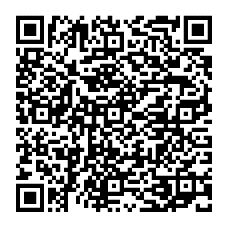 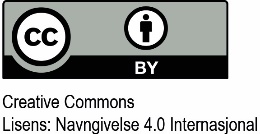